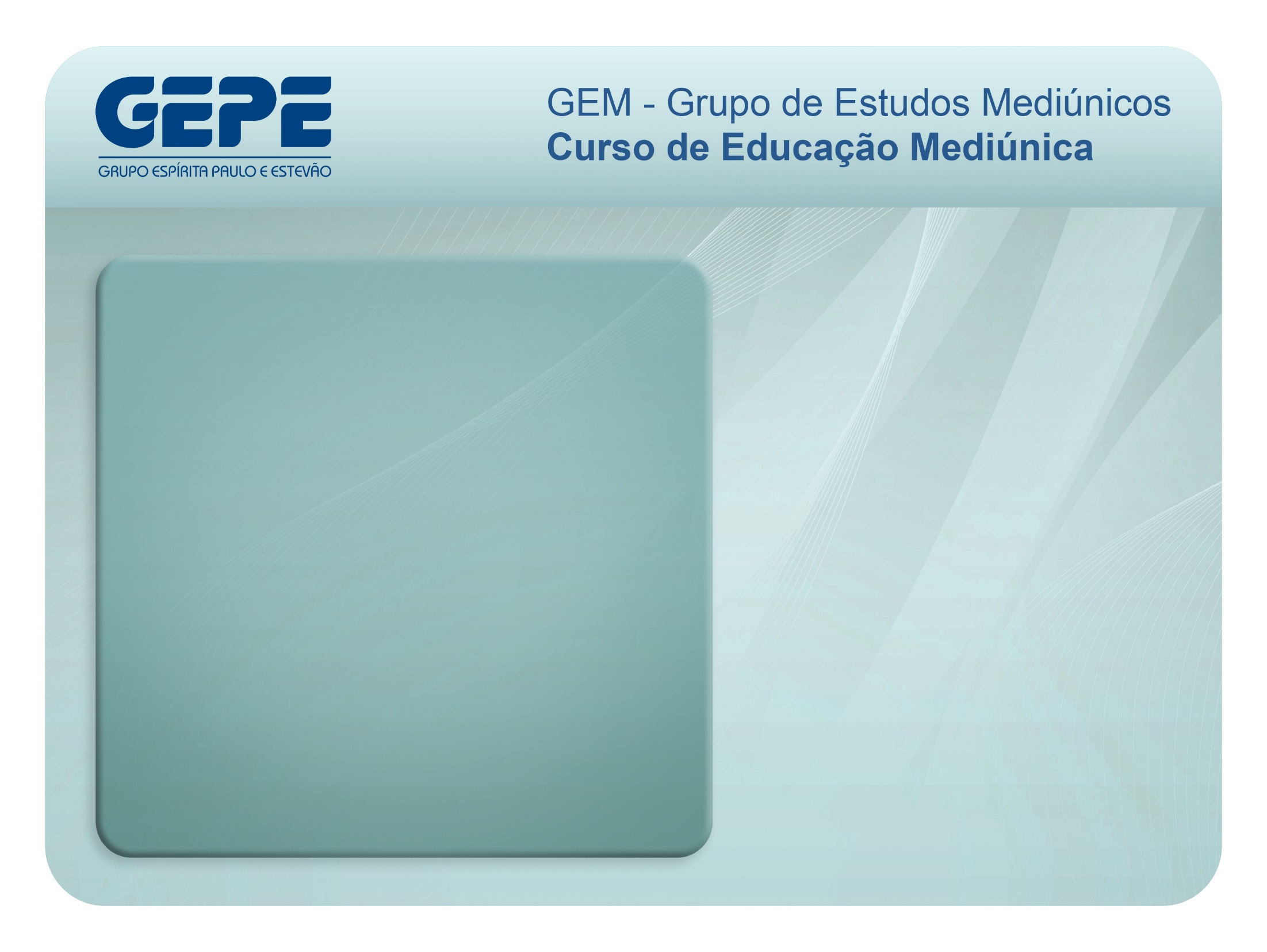 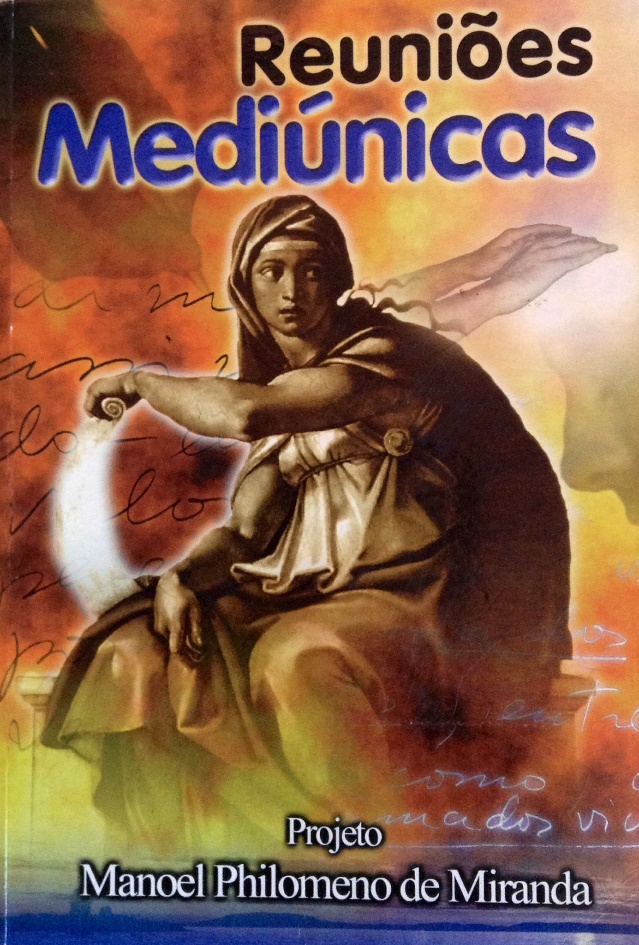 AULA 30
Reuniões Mediúnicas
1
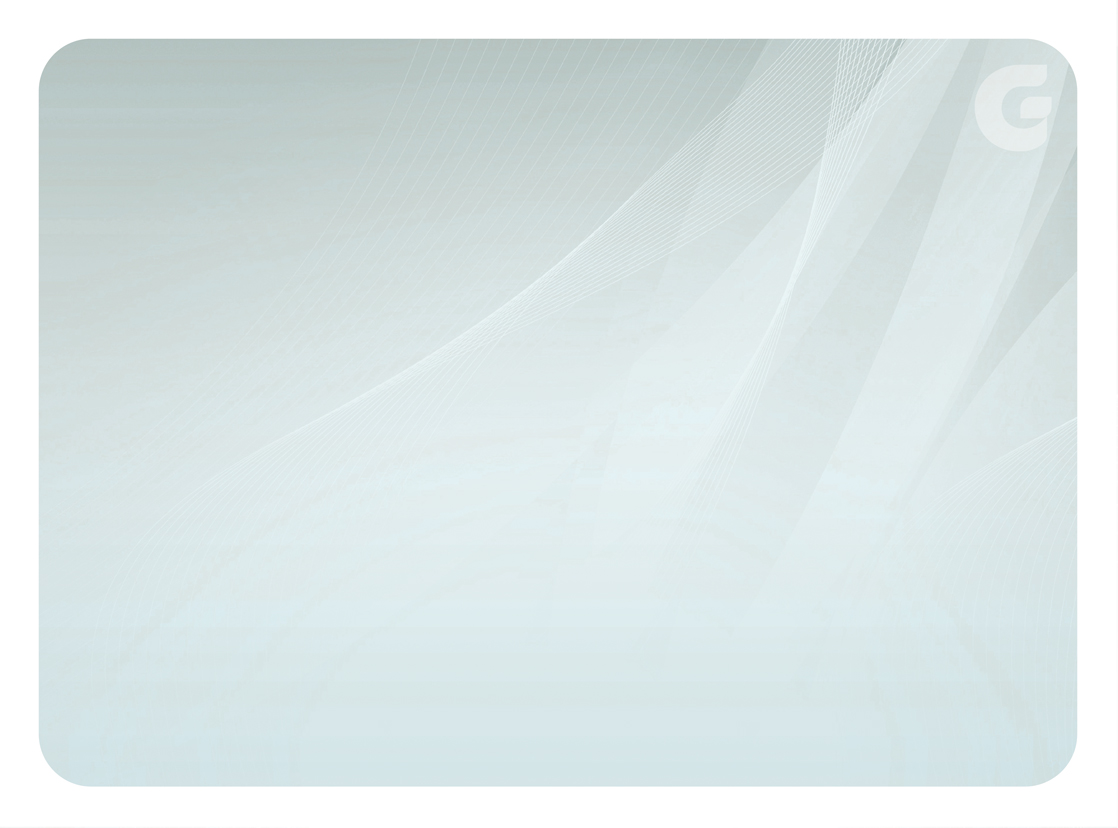 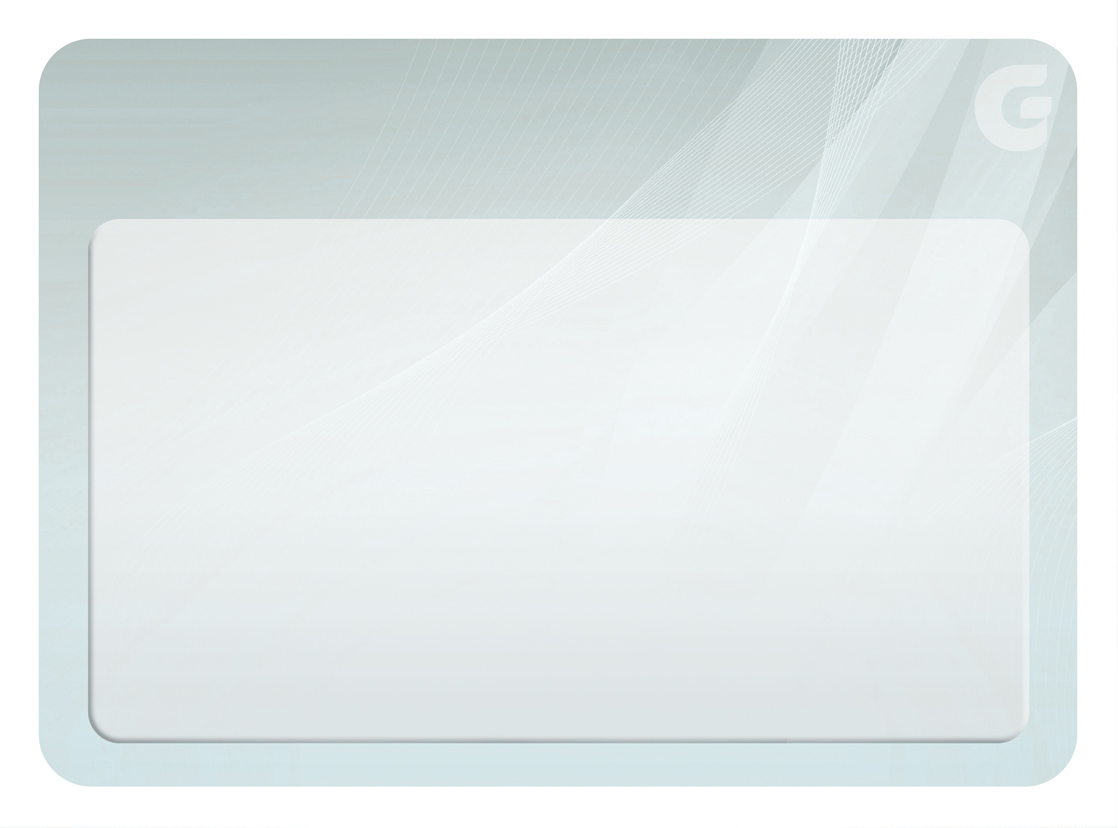 2ª parte: padrõesde qualidade parareuniões mediúnicas
2
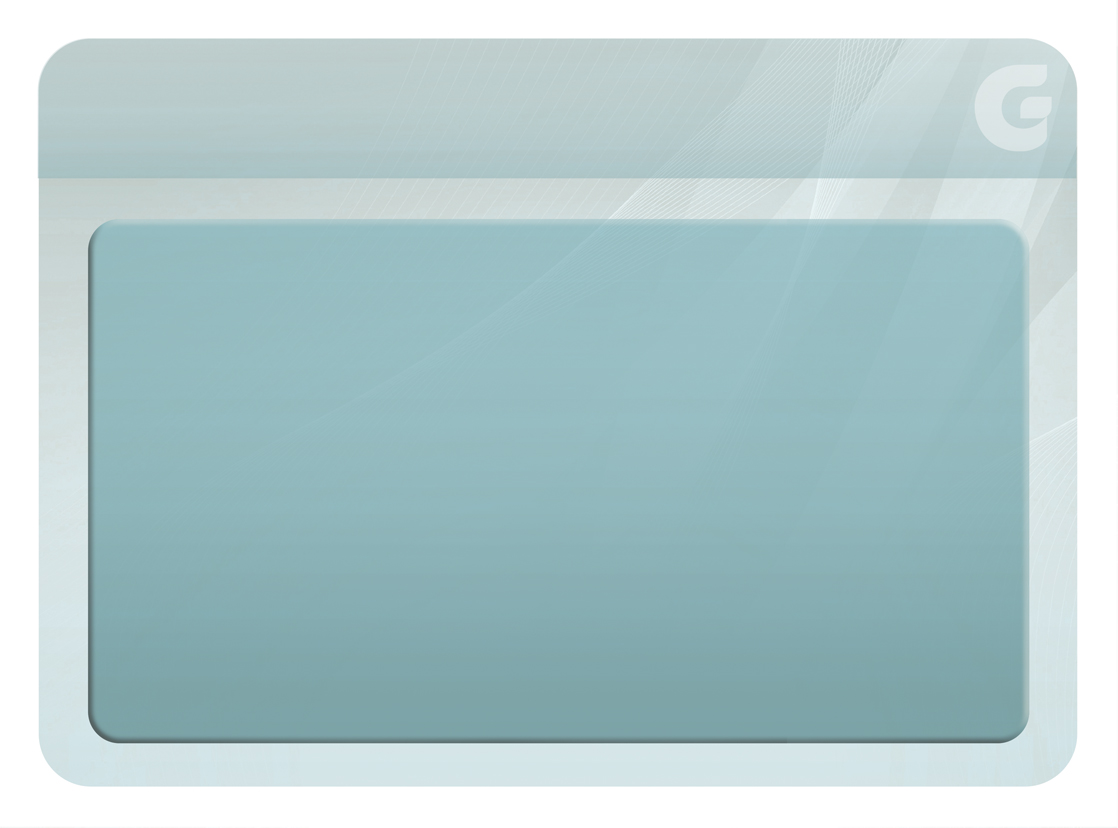 Requisitos paraos participantes
3
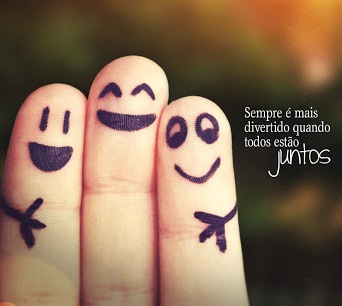 Harmonia e amizade entreos integrantes do grupo Pág.58
4
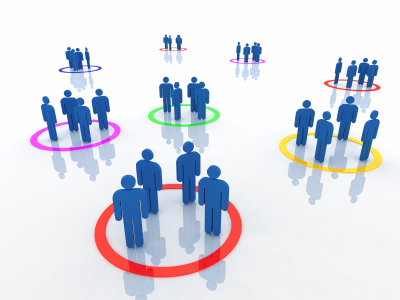 Harmonia e amizadeentre os diversos grupos
5
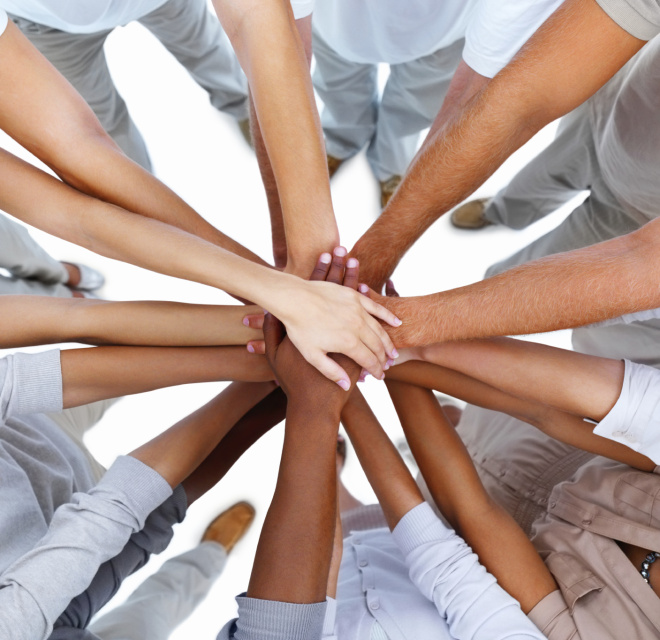 Abolir qualquer sentimento de competição dentro do grupoe entre grupos
6
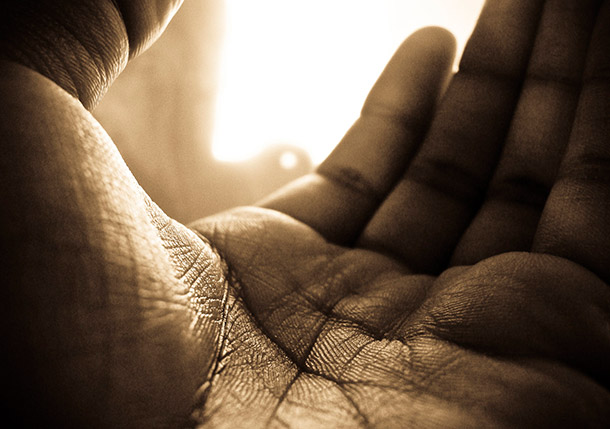 “Interesse incessante em aprender servindo” Pág. 59
7
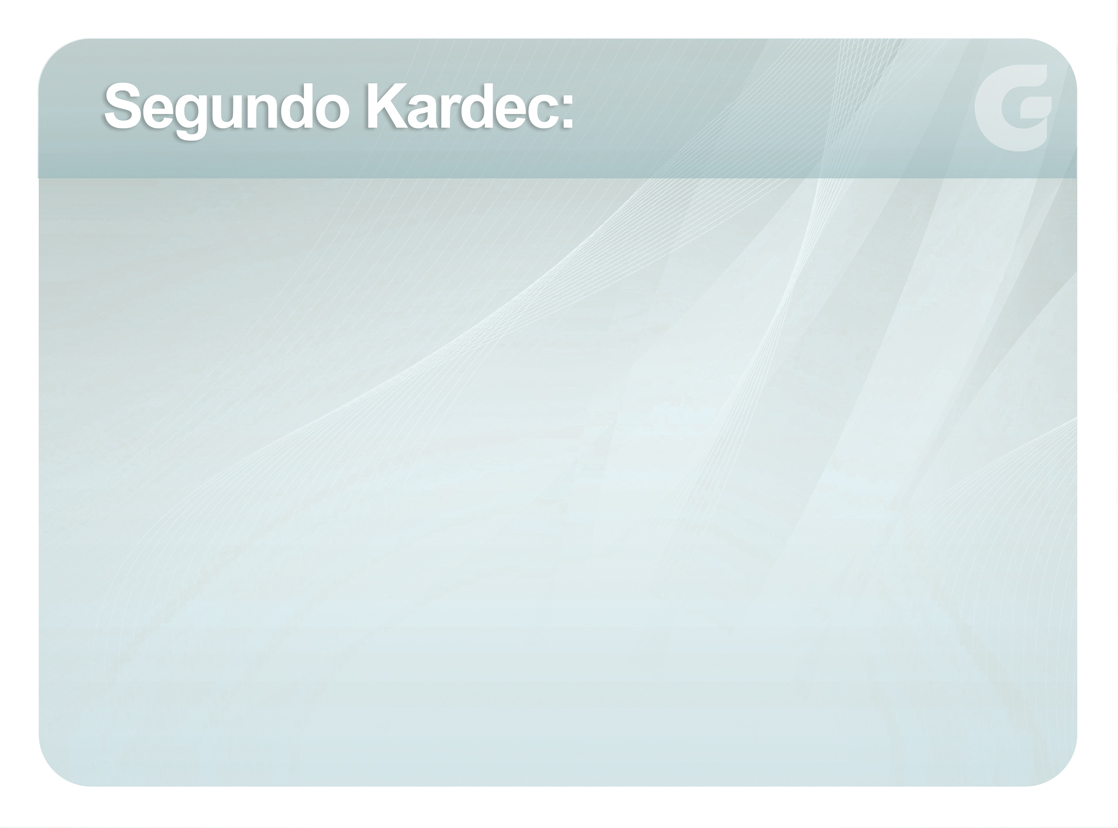 Allan Kardec concebeu as reuniões como permanentes fontes de estudo, concitando os médiuns a se libertarem da tola presunção de infalibilidade        O Livro dos Médiuns, 2ª parte, cap. 29, 329
8
Evitar atitudes que valorizamo orgulho e a vaidade
9
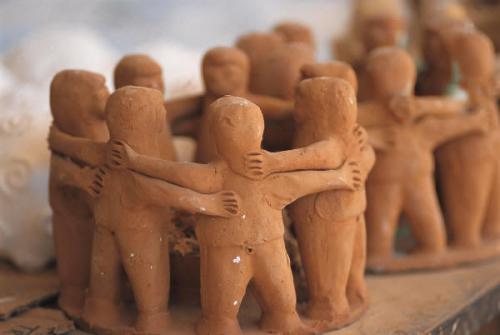 Cooperação págs. 60 e 61
10
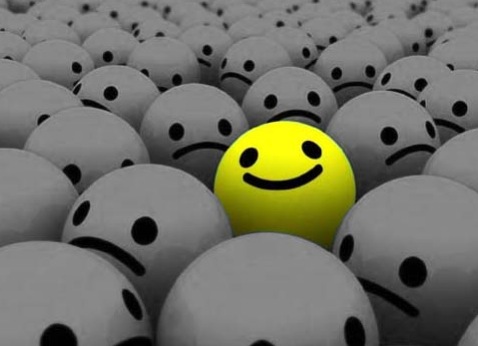 Automotivação pág. 61
11
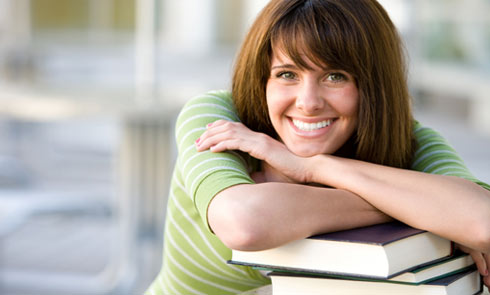 Compromisso com o estudo, individual e em grupo pág. 61
12
Na reunião mediúnica, a oração é condição preparatória para o serviço Pág. 61
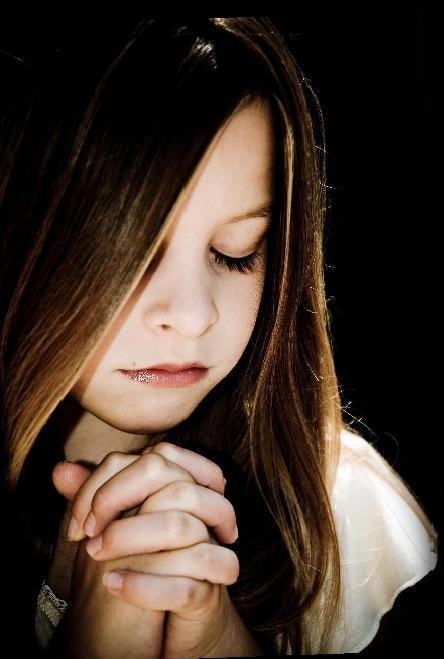 13
A oração “é também recurso terapêutico quando, pela intercessão e piedade anteas dores alheias, o seareiro mediúnico movimenta e direciona forças e energias socorristas” Pág. 61
14
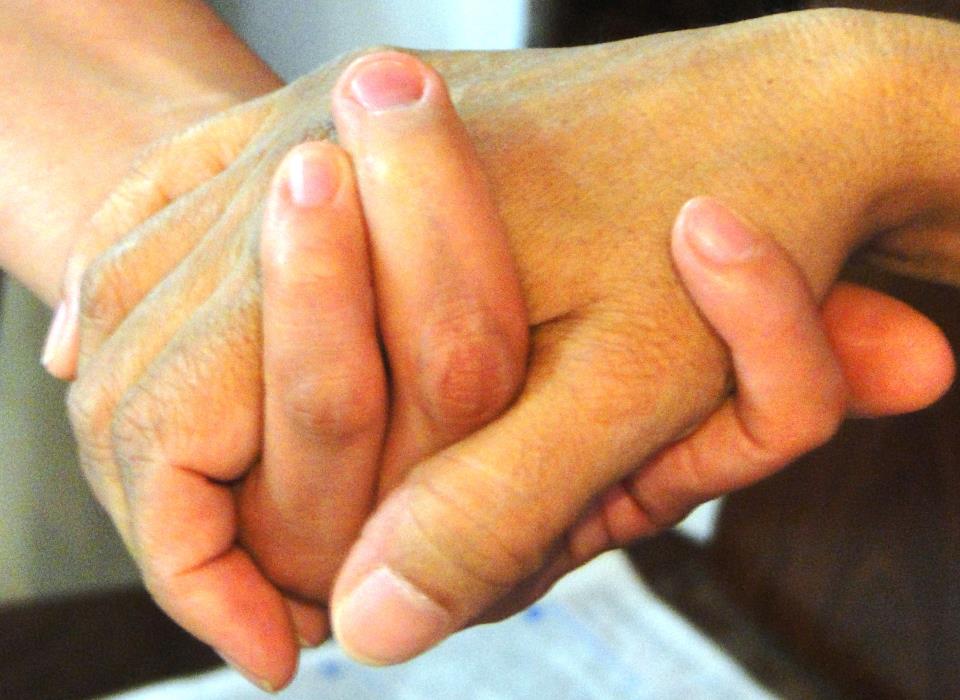 Prática da caridade
15
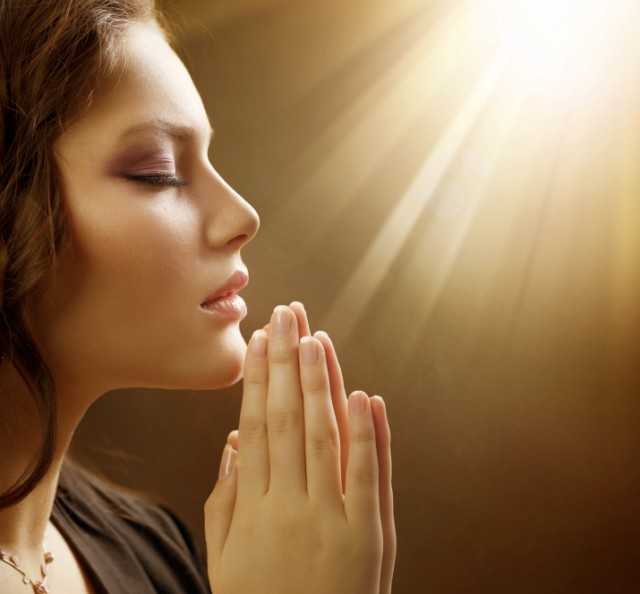 Autoiluminação progressiva
16
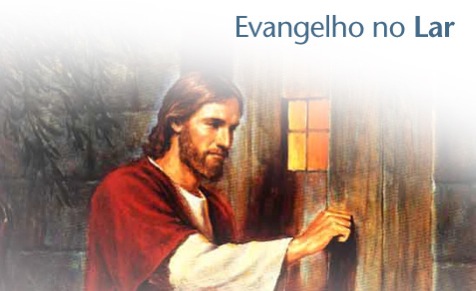 17
[Speaker Notes: - O culto no lar é, antes de tudo, medida profilática para o trabalhador mediúnico. Pág.62
- Quando a família ora, Jesus se demora em casa. Quando os corações se unem nos liames da fé, o equilíbrio oferta bênçãos de consolo e a saúde derrama vinho de paz para todos. (Messe de Luz, Joanna de Ângelis, cap. 59). Pág. 63]
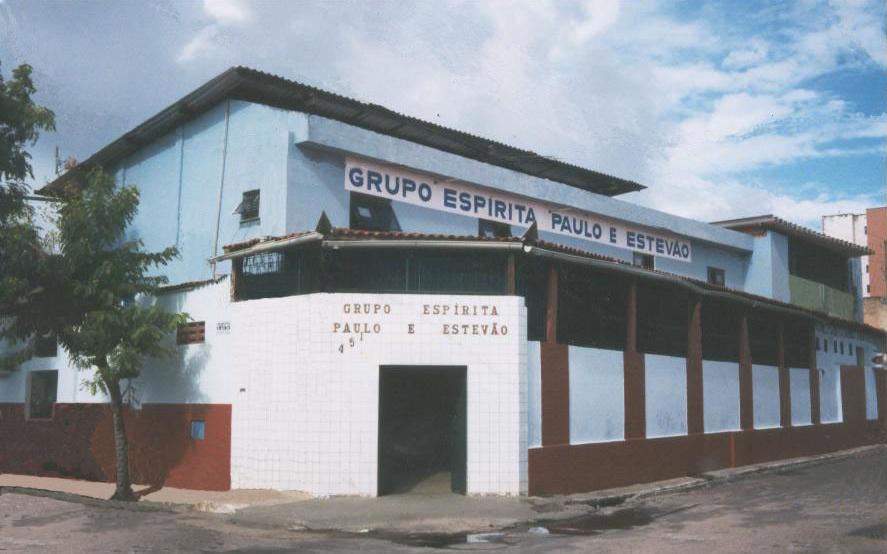 Integrado nas tarefas e programas da casa espírita
18
[Speaker Notes: O trabalhador mediúnico deve estar integrado nas tarefas e programas da casa espírita]
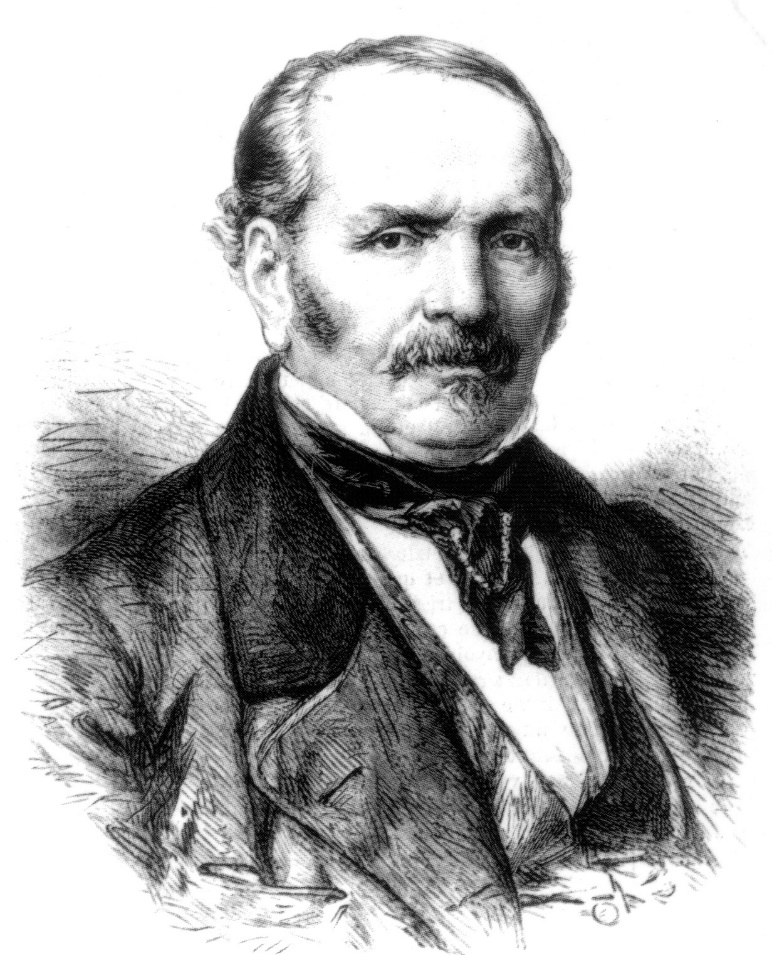 Compromisso coma causa espírita
19
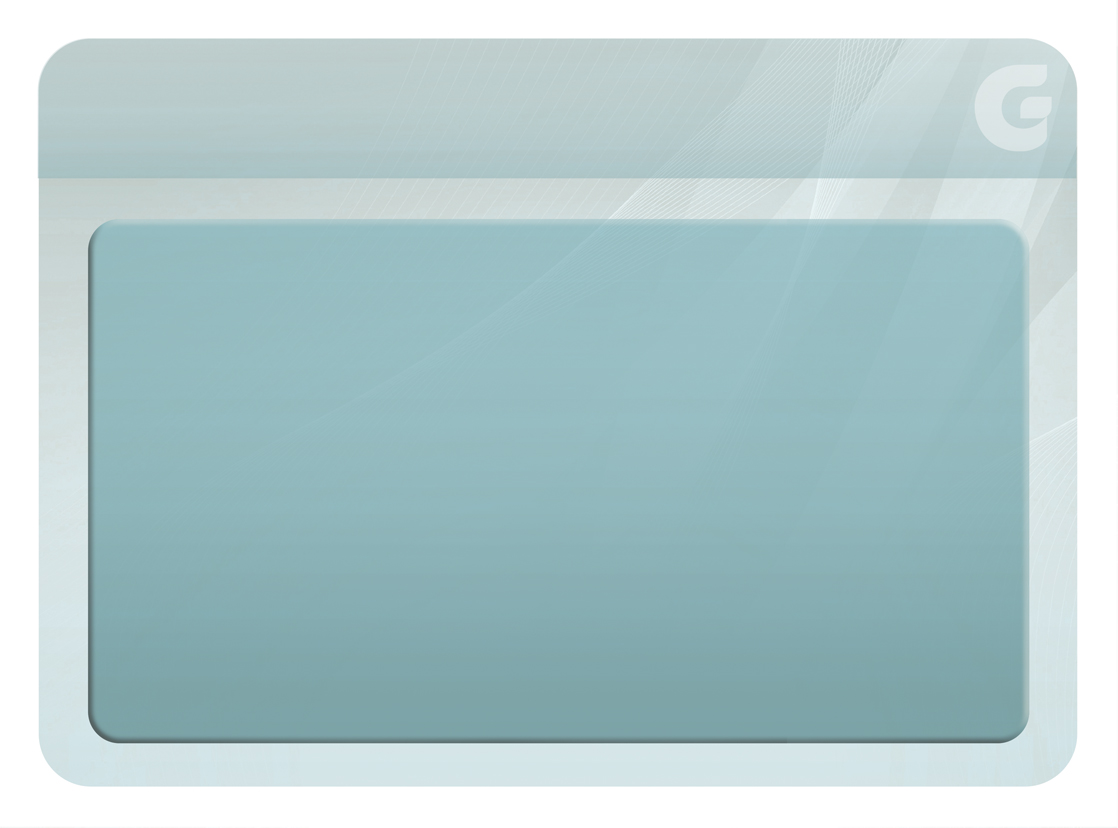 Preparaçãoe ambiente
20
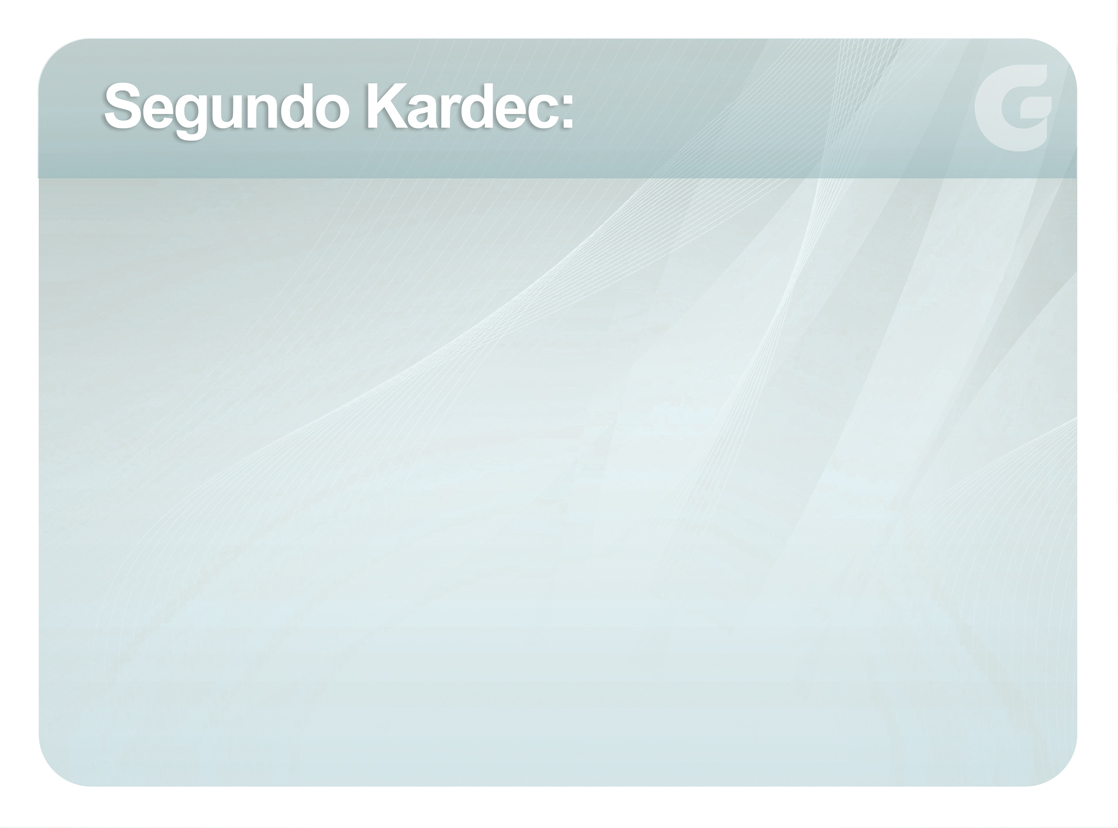 Um lugar consagrado às reuniões é preferível porque
o recolhimento se faz mais perfeito O Livro dos Médiuns, item 282
21
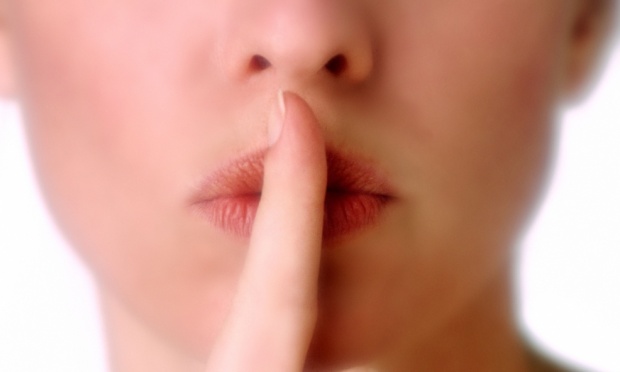 Silêncio e harmonianas dependências do Centro Espírita
22
[Speaker Notes: - Vemos aqui o salão consagrado aos ensinamentos públicos. Todavia, o núcleo que buscamos (a sala mediúnica) jaz situado em reduto íntimo, assim como o coração dentro do corpo. (Nós Domínios da Mediunidade, pelo Espírito André Luiz), pág. 67
- Hermínio de Miranda propõe que o ambiente seja amplo e arejado de tal modo que se evite o cansaço pela intoxicação devido ao calor e à falta de renovação do ar. Idem.]
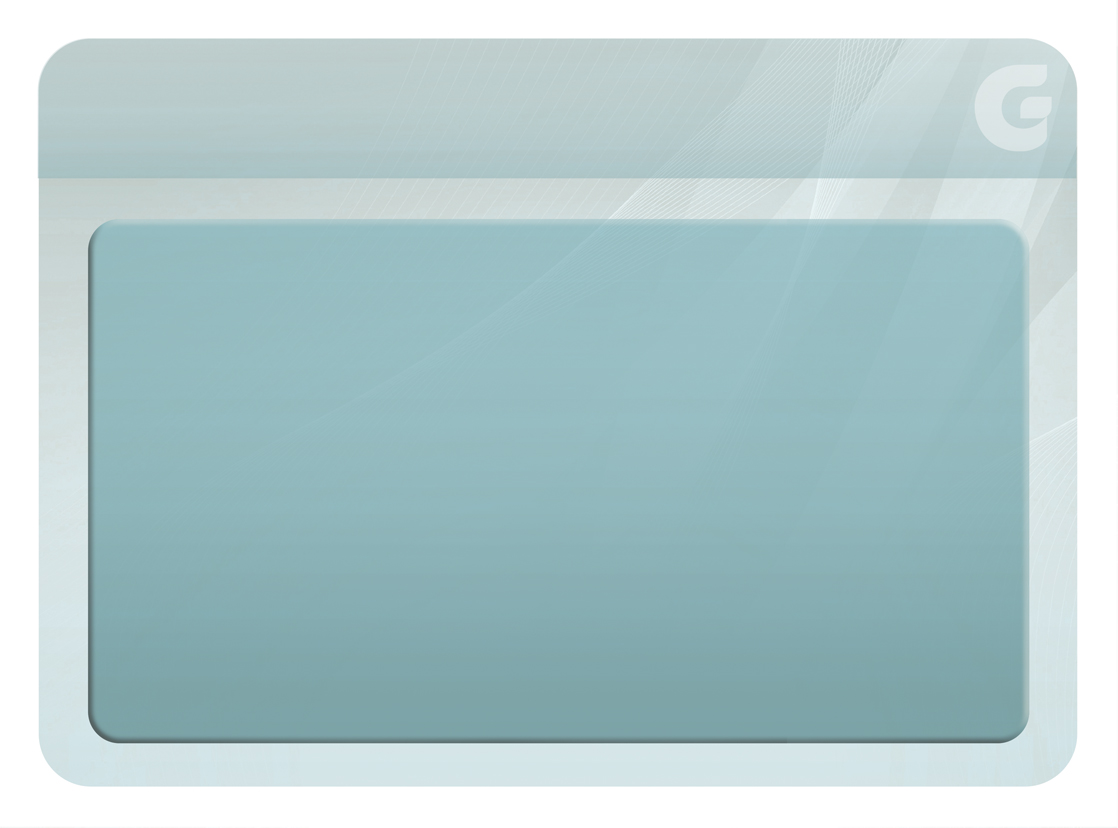 Normas e procedimentos
23
Conscientização do valorda disciplina preparatóriaao trabalho
24
Quando falamos em disciplinas preparatórias não estamos nos referindo às providências de ocasião, cuidados tão somente para o dia da reunião Pág. 69
25
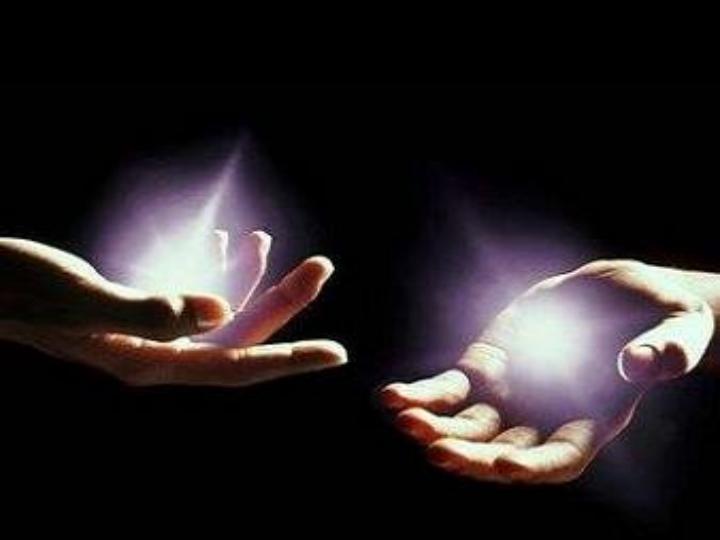 O trabalhador tem que estar sempre preparado para o trabalho
26
Quando o trabalhador espírita precisa estabelecer atitudes e hábitos apenas para o dia da reunião mediúnica e por causa dela, é porque ainda não está pronto Pág. 69
27
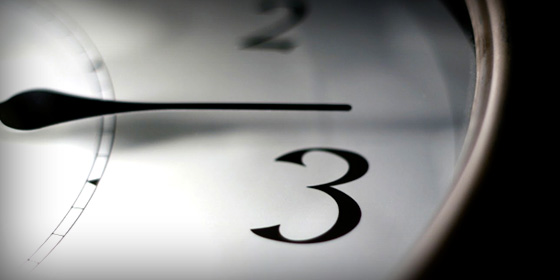 Pontualidade e assiduidade
28
Fixação num só grupo,evitando-se as inconveniênciasdo compromisso de desobsessãoem várias equipes Pág. 75
29
[Speaker Notes: Pág. 75
- necessidade por questão de saúde, evitando desgastes energéticos.
- evitar conflitos de orientação de diferentes doutrinadores, se trabalhar em mais de um grupo, optar por trabalhar com o mesmo doutrinador.
- exemplo: "Na reunião de que faço parte do Centro tal, a proposta é outra, diferente daqui, a postura mediúnica recomendada é essa ou aquela, as avaliações são dessa ou daquela forma."]
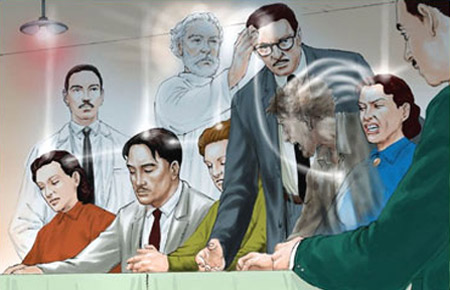 Cada trabalhador ciente da sua função e de todas as demais inerentes ao trabalho mediúnico Pág. 78
30
[Speaker Notes: Pág. 78
"André Luiz, afirma: Todos os componentes assumirão funções específicas." (Desobsessão, cap. 20).
Médium de apoio doutrina paralelamente ao doutrinador]
Não aconselhável o improviso e a duplicidade de funções
31
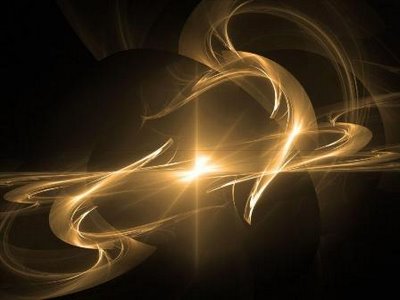 É dever de todos manter a sustentação vibratória da reunião
32
[Speaker Notes: Todos: Doutrinador, médium ostensivo e de apoio. Pág. 79.]
Havendo necessidade de serviço, os Guias Espirituais podem modificar o campo de sintonia de um médium de tal modo que ele passe a ser um doutrinador Pág. 80
33
[Speaker Notes: - "Mas, tal fato se dará de modo permanente e duradouro e, nesses casos, a pessoa mudará efetivamente de função." Pág. 80.]
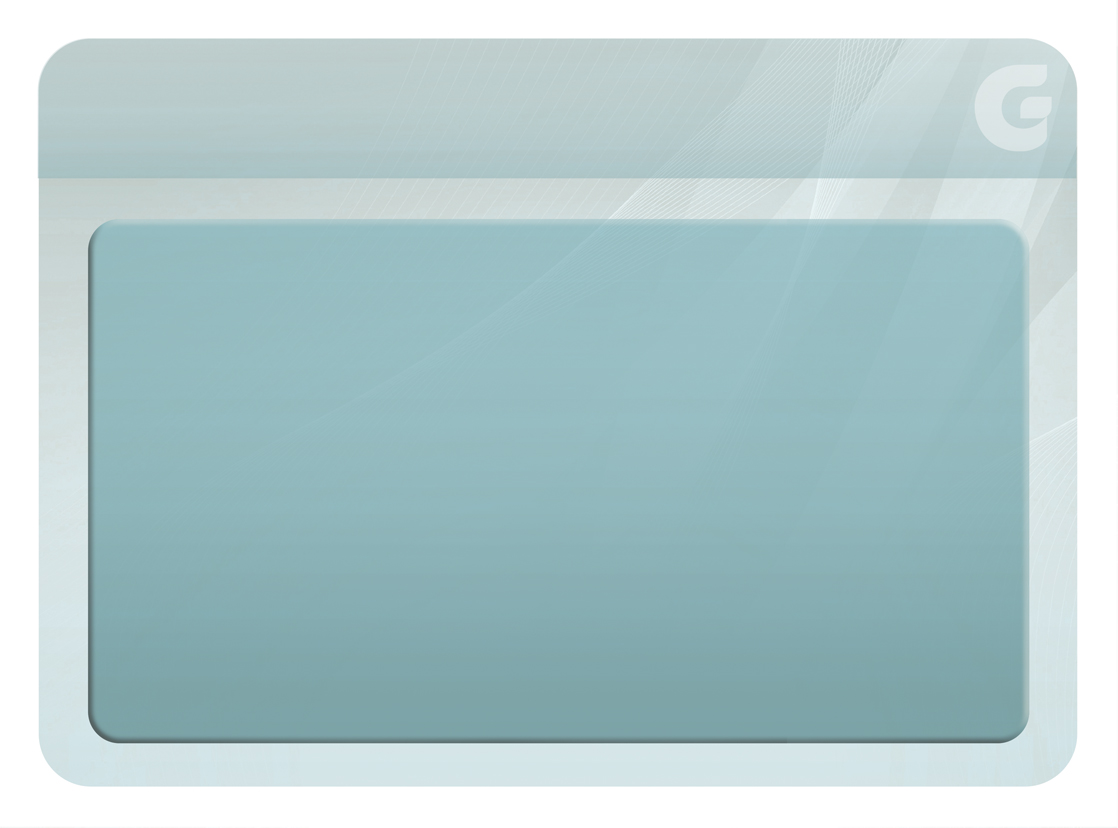 Direção e doutrinação
34
Dirigente encarnado com experiência na doutrinação, conhecimento doutrinário e liderança natural capaz de exercer afeição sem privilégiose de orientar com bondade e firmeza Pág. 81
35
[Speaker Notes: - "Esses requisitos não esgotam os atributos da função de dirigente" Pág. 81.]
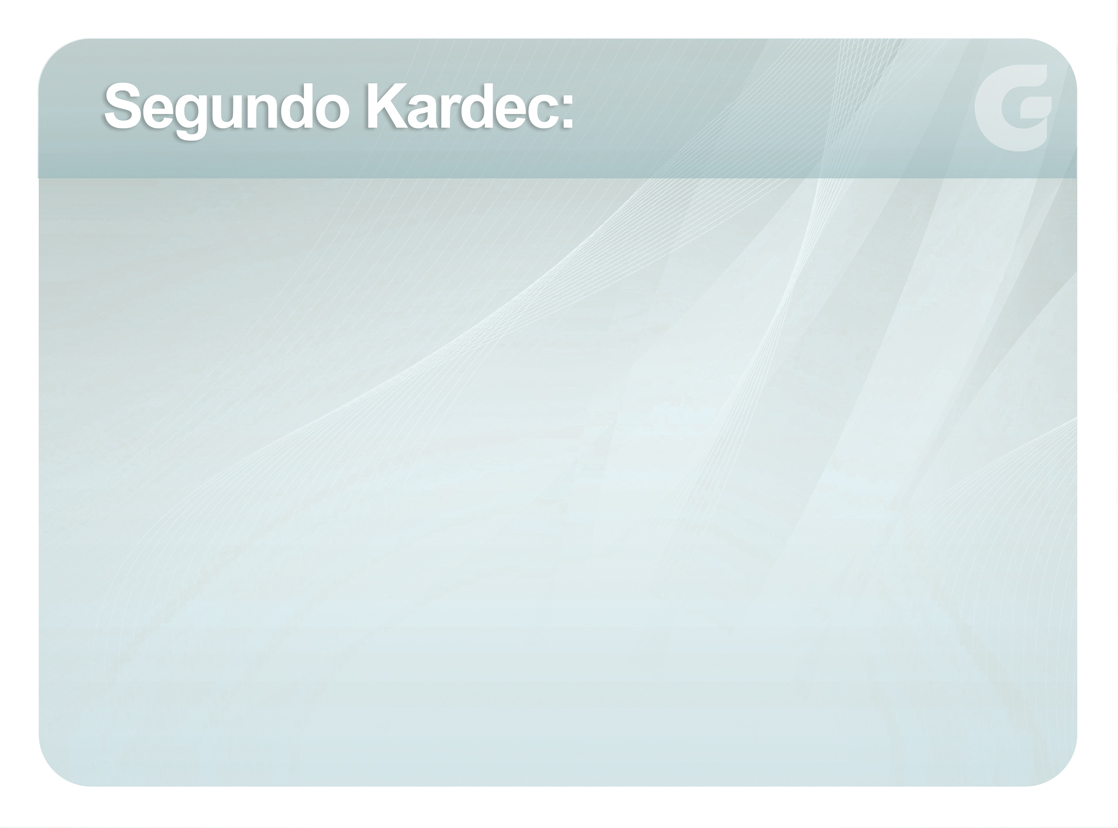 Há necessidade de superioridade moral como condição indispensável para inspirar respeito aos Espíritos inferiores O Livro dos Médiuns, item 279
36
Atendimentos aos Espíritos sofredores conduzidos de forma amorosa e segura, com tato psicológico por meio de diálogos respeitosos e objetivos Pág. 82
37
Evitando discussão infrutífera, controvérsia irrelevante, debate dispensável ou informação precipitada e maléfica Pág. 82
38
O comunicante, mesmo não possuindo mais um corpo físico, reage psicologicamente igual a um encarnado, necessitando de atenção e amor
39
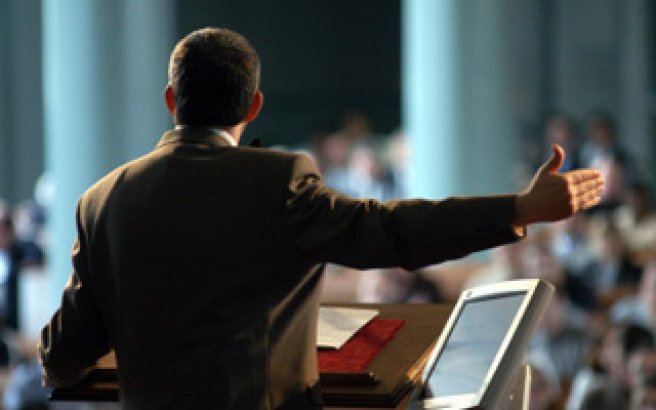 Evitar explanaçõesdoutrinárias discursivas Pág. 83
40
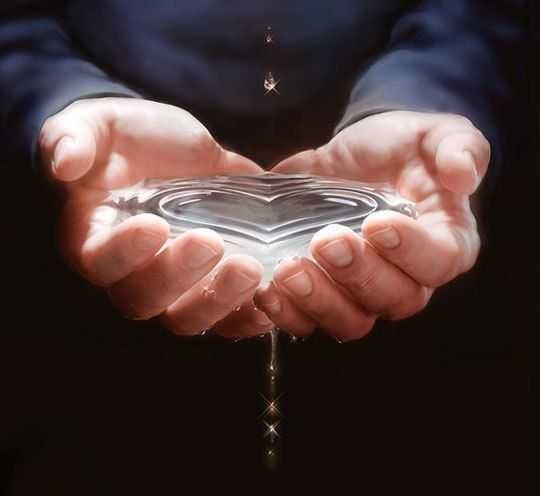 Atuar mais com o sentimento de bondade do que com palavras excessivas Pág. 83
41
Deixar o Espírito externar-se para identificar a causa oculta do problema Pág. 83
42
Não há necessidade de identificação do Espírito comunicante
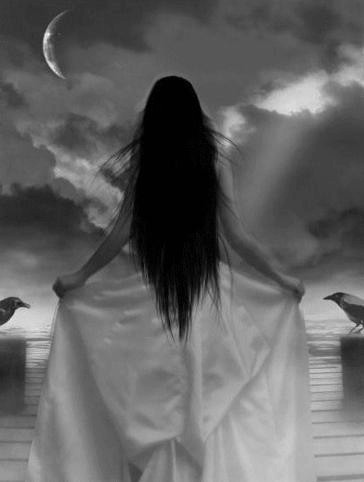 43
O doutrinador, depois do atendimento ao sofredor, deve transferir de imediato sua atenção para o médium Pág. 87
44
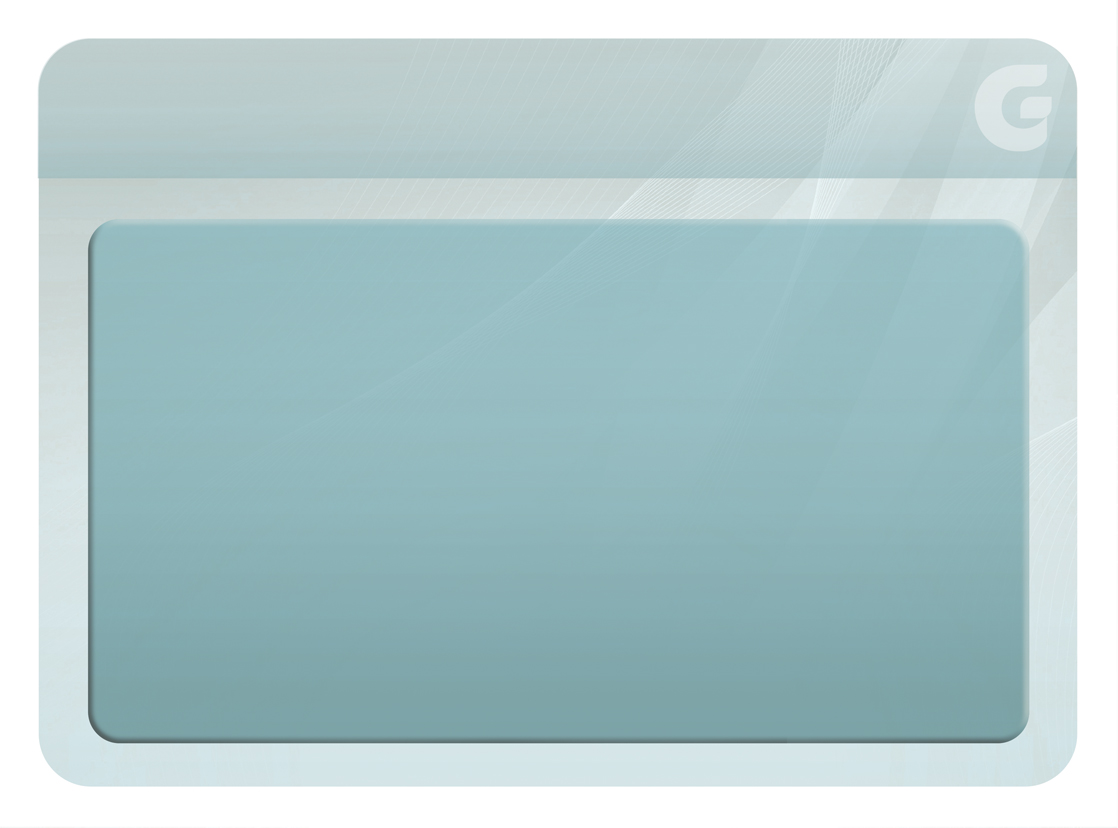 Objetivose avaliação
45
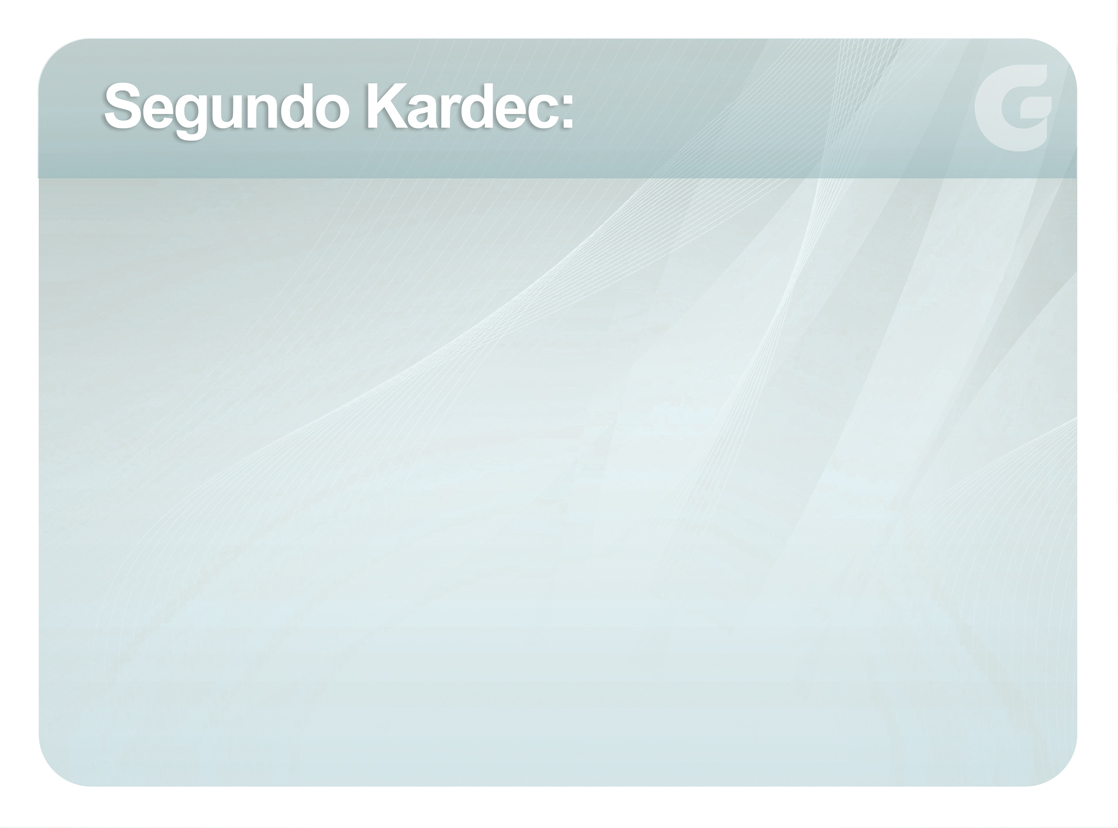 As reuniões instrutivas são
aquelas em que se pode haurir o verdadeiro ensino       O Livro dos Médiuns, item 327
46
Senso de autocrítica e hábito de avaliação de resultados, individual e coletivamentePág. 90
47
Avaliação do desempenho mediúnico pelo critério da facilidade e equilíbrio comque as comunicaçõesocorrem Pág. 91
48
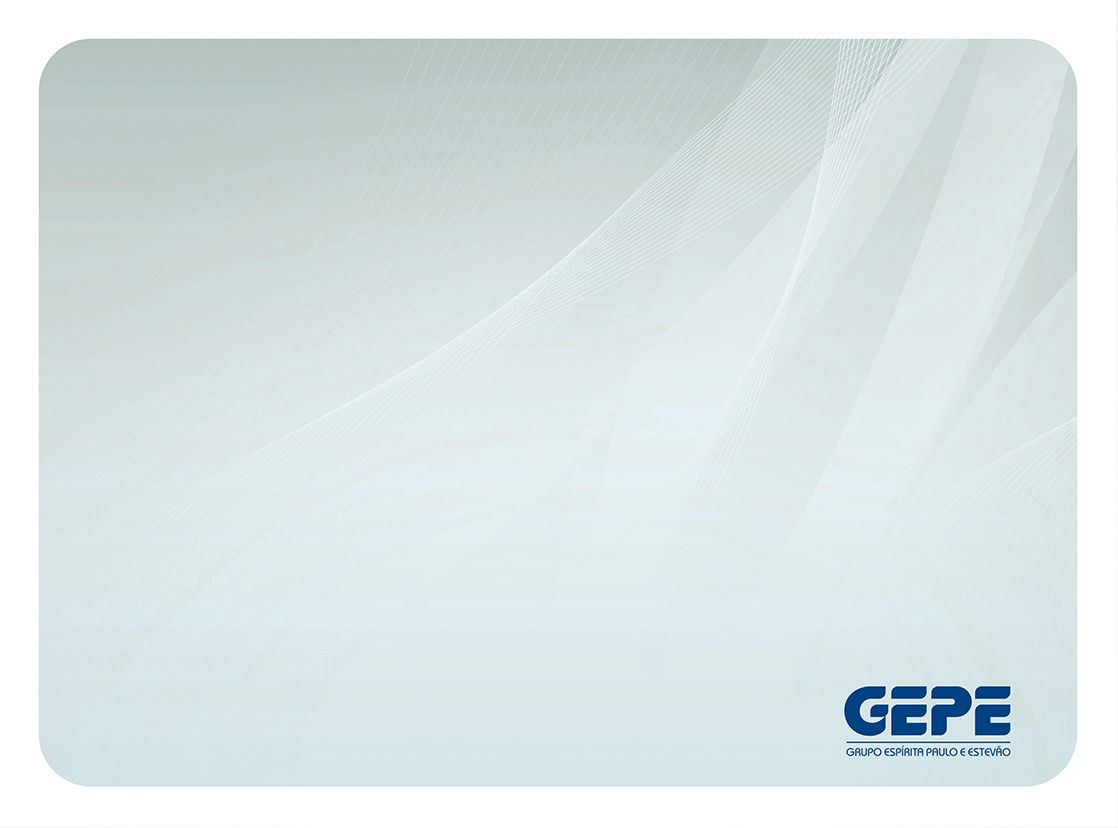 BIBLIOGRAFIA
Kardec, Allan: O Livro dos Médiuns.

CRÉDITOS
Pesquisa e Elaboração: Aníbal Jorge Oliveira Albuquerque
Direção de Arte: Weyne Vasconcelos
Revisão: José Roberto Alves de Albuquerque
Colaboradores: Antônio Alfredo de Sousa Monteiro, Lisboa, Regina Célia Mesquita Gondim, Sônia Ponte
Fortaleza, janeiro de 2014
49